CONJUNTO 1
Língua inglesa
6º ano
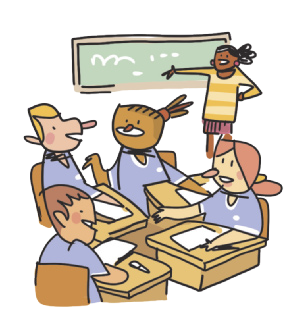 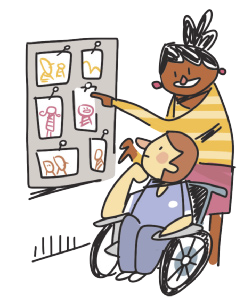 LOOK at the photos.
WORK in groups.
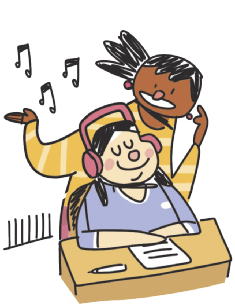 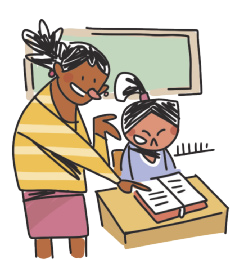 CLASSROOM LANGUAGE
LISTEN to the song.
READ the text.
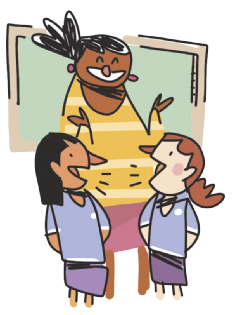 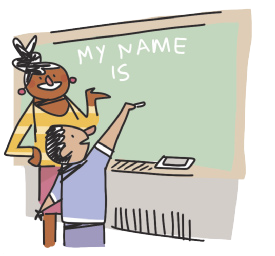 ILUSTRAÇÕES: GALVÃO BERTAZZI
TALK to your classmate.
WRITE your name on the board.
May I go to the toilet?
I don’t understand.
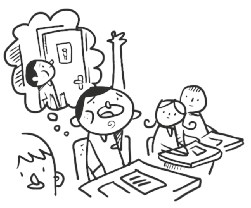 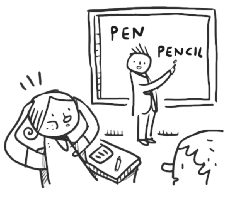 CLASSROOM LANGUAGE
I’m sorry.
How do you say “caneta” in English?
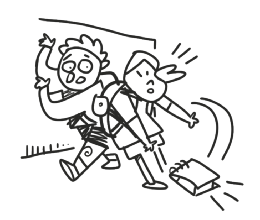 Excuse me.
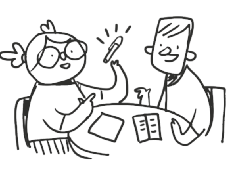 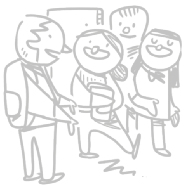 ILUSTRAÇÕES: GALVÃO BERTAZZI
What page?
Can you help me, please?
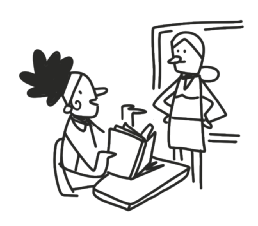 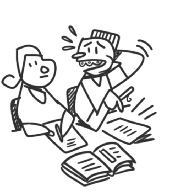 CLASSROOM LANGUAGE
Thank you.
Can you repeat that, please?
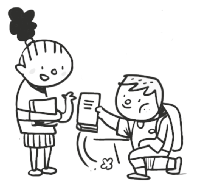 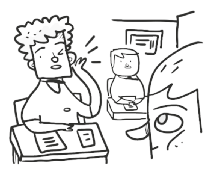 ILUSTRAÇÕES: GALVÃO BERTAZZI
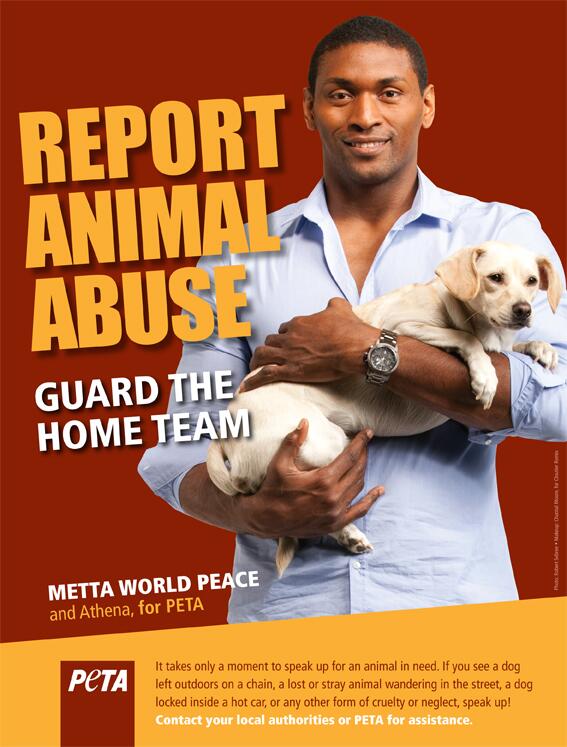 UNIT 6
TIP
Busque formular hipóteses sobre a finalidade de um texto em língua inglesa com base em sua estrutura, organização textual e elementos visuais (cores, tipos de fonte, imagens etc.). Na sua opinião, qual deve ser a finalidade deste texto?
PEOPLE FOR THE ETHICAL TREATMENT OF ANIMALS/PETA2
PETA2. NBA’s Metta World Peace wants peace for all. 25 jul. 2013. Disponível em: https://www.peta2.com/news/mettaworld-peace-peta2-protect-animals-psa/. Acesso em: 7 jun. 2022.
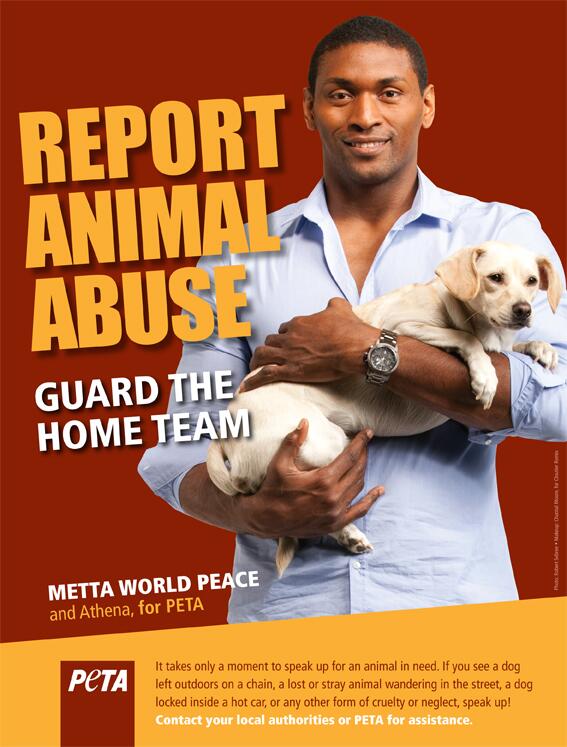 UNIT 6
THINK ABOUT IT!
O cartaz mostra um astro do basquete americano e faz um jogo de palavras com uma expressão usada no mundo esportivo. Nos esportes, o home team é o time da casa. Em sua opinião, a quem se refere a expressão home team na frase “Guard the home team” usada no cartaz? Você acha que o uso de jogos de palavras ajuda a chamar a atenção para um cartaz? Você já observou esse recurso em outros cartazes em inglês ou em português?
PEOPLE FOR THE ETHICAL TREATMENT OF ANIMALS/PETA2
PETA2. NBA’s Metta World Peace wants peace for all. 25 jul. 2013. Disponível em: https://www.peta2.com/news/mettaworld-peace-peta2-protect-animals-psa/. Acesso em: 7 jun. 2022.
UNIT 6
bear
canary
cat
chicken
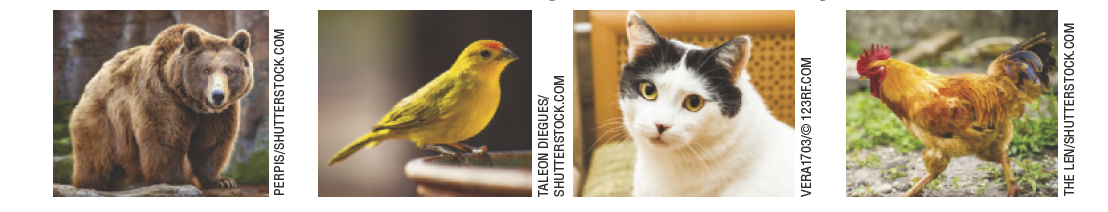 dog
goldfish
hamster
lion
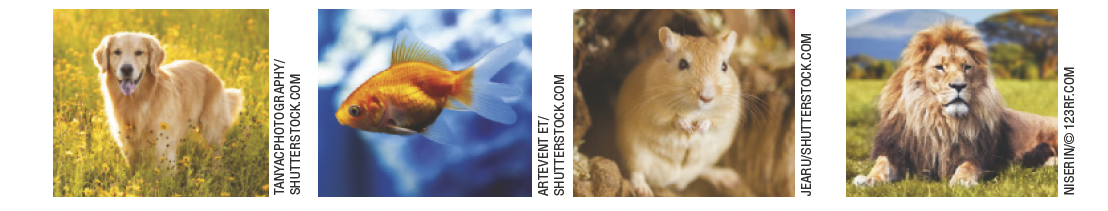 Animals and pets
macaw
rabbit
shark
turtle
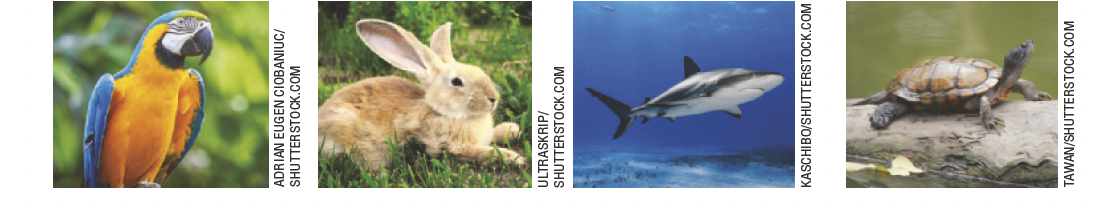 UNIT 6
alligator
gorilla
elephant
pig
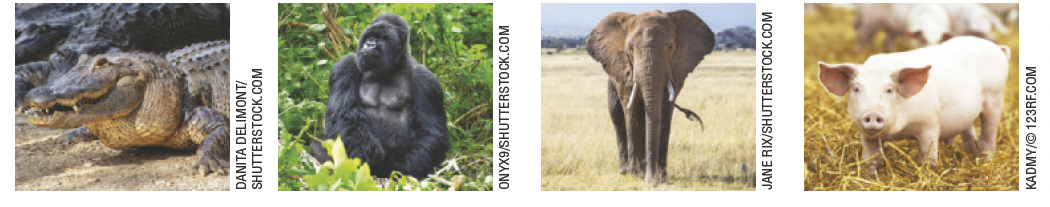 giraffe
tiger
snake
dolphin
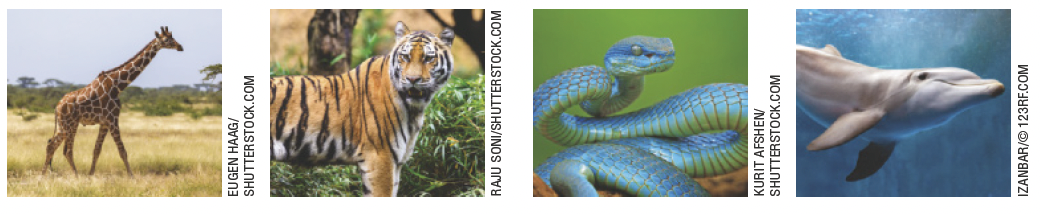 Animals and pets
monkey
horse
penguin
cow
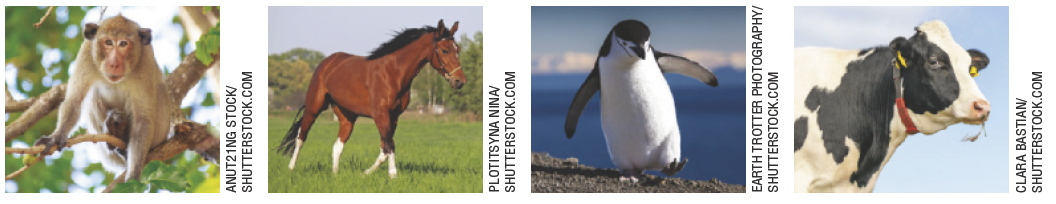 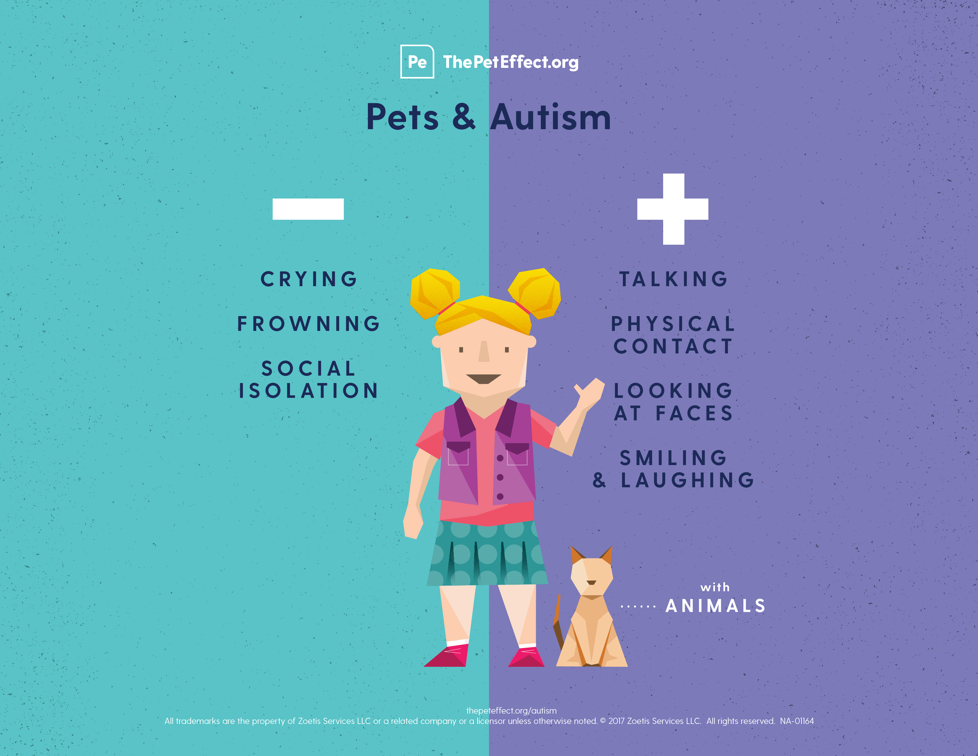 UNIT 6
HUMAN ANIMAL BOND RESEARCH INSTITUTE/HABRI
TIP
Apoie-se em vocabulário já
conhecido (pets, talking) e
em palavras parecidas com o
português (isolation, contact) para compreender melhor o texto.
LANGUAGE NOTE
-  less (= menos)
+ more (= mais)
HABRI. Pets and autism. 2017. Infográfico. Disponível em: https://habri.org/assets/uploads/HAB_The-Pet-Effect_Autism.png. Acesso em: 7 jun. 2022.
VOCABULARY CORNER
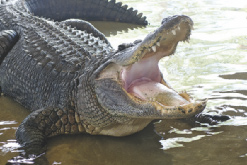 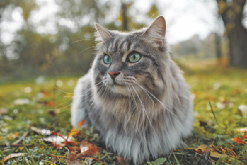 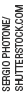 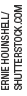 alligator
cat
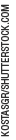 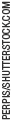 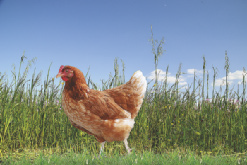 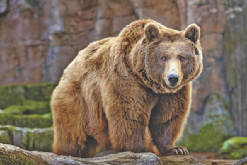 Unit 6: animals and pets
chicken
bear
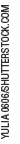 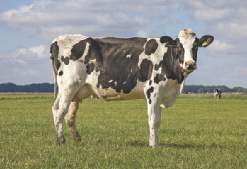 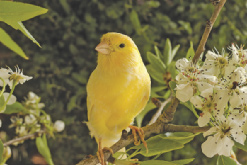 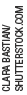 canary
cow
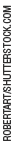 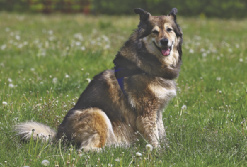 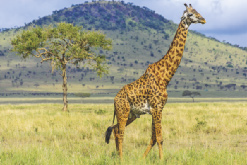 VOCABULARY CORNER
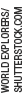 dog
giraffe
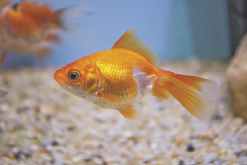 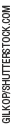 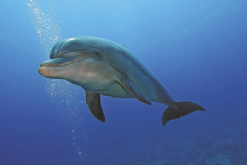 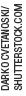 Unit 6: animals and pets
goldfish
dolphin
DMUSSMAN/
SHUTTERSTOCK.COM
POPIK22/
SHUTTERSTOCK.COM
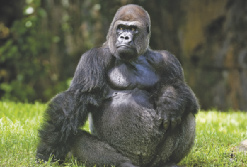 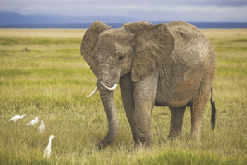 elephant
gorilla
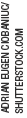 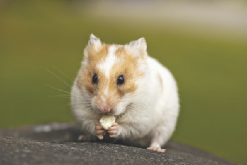 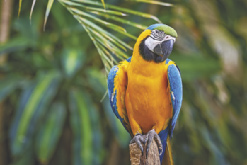 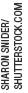 VOCABULARY CORNER
hamster
macaw
FA01813/
SHUTTERSTOCK.COM
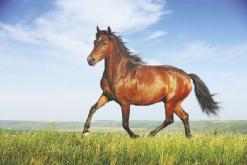 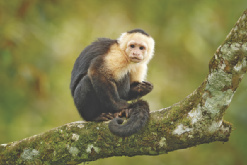 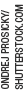 Unit 6: animals and pets
monkey
horse
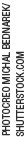 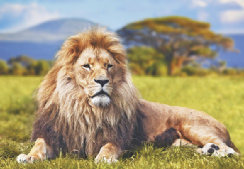 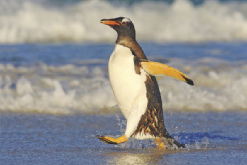 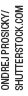 lion
penguin
KVASILEV/
SHUTTERSTOCK.COM
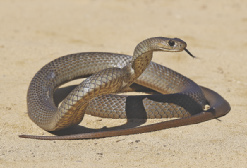 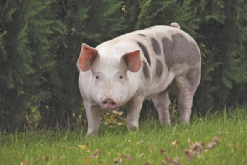 VOCABULARY CORNER
KEN GRIFFITHS/
SHUTTERSTOCK.COM
pig
snake
ROSELYNNE/
SHUTTERSTOCK.COM
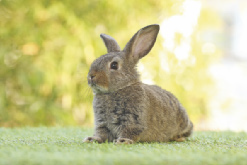 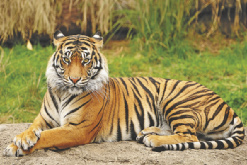 THINKER360/
SHUTTERSTOCK.COM
Unit 6: animals and pets
tiger
rabbit
KASCHIBO/
SHUTTERSTOCK.COM
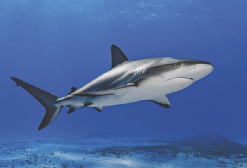 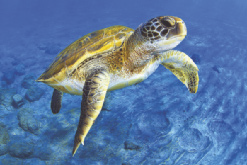 DAVID CARBO/
SHUTTERSTOCK.COM
shark
turtle
LANGUAGE REFERENCE
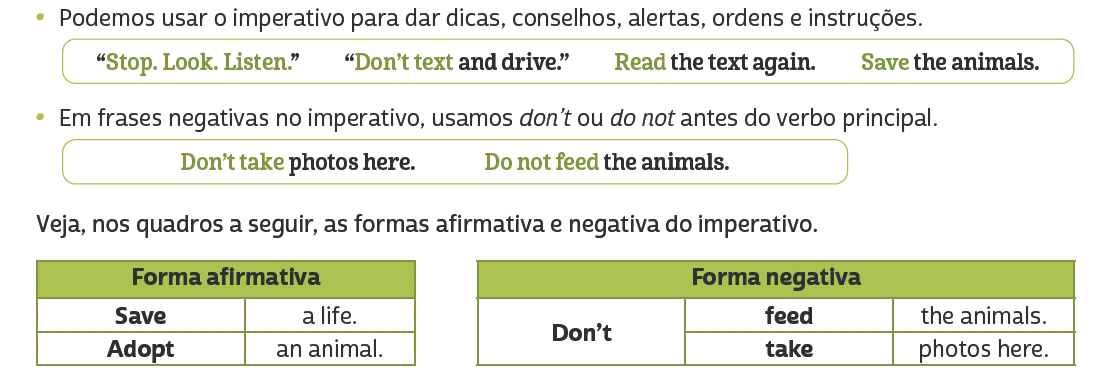 Unit 6: imperative